Centre Aquagaron
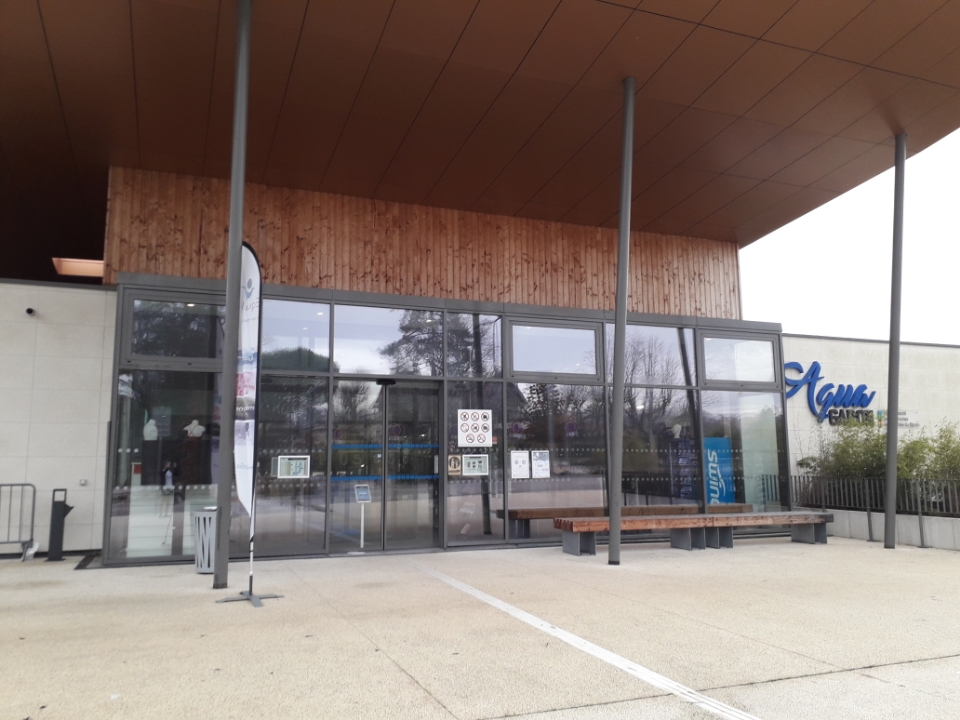 Accueil des scolaires
Arrivée au centre et passage à l’accueil pour récupérer la carte d’accès.Puis descente des escaliers dans le calme.
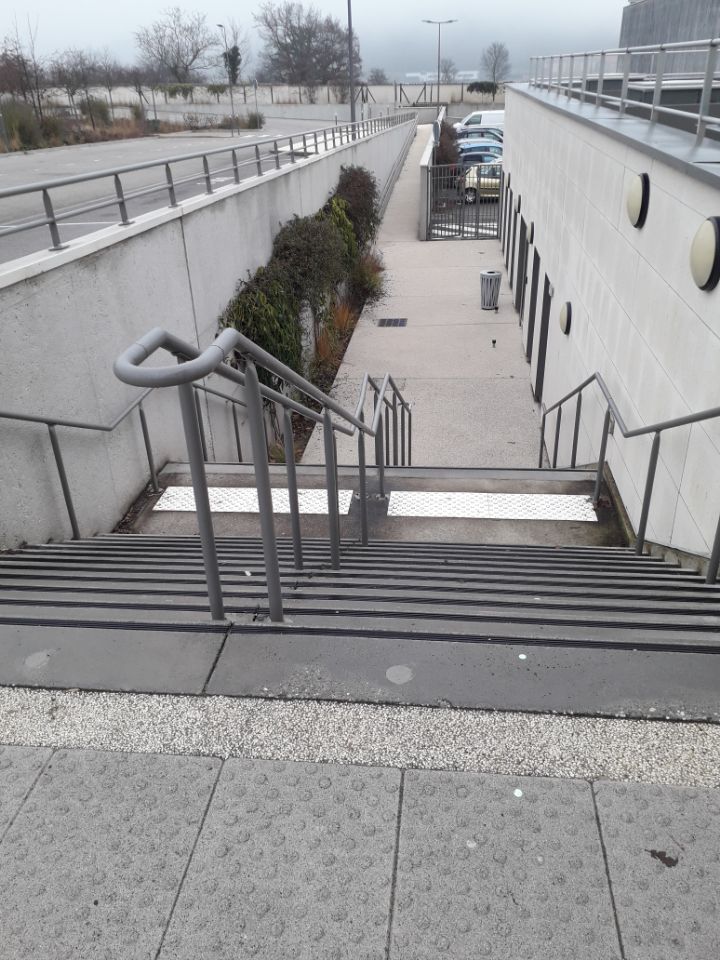 Passage par l’accès groupes. Un planning d’occupation des vestiaires est affiché sur la porte.
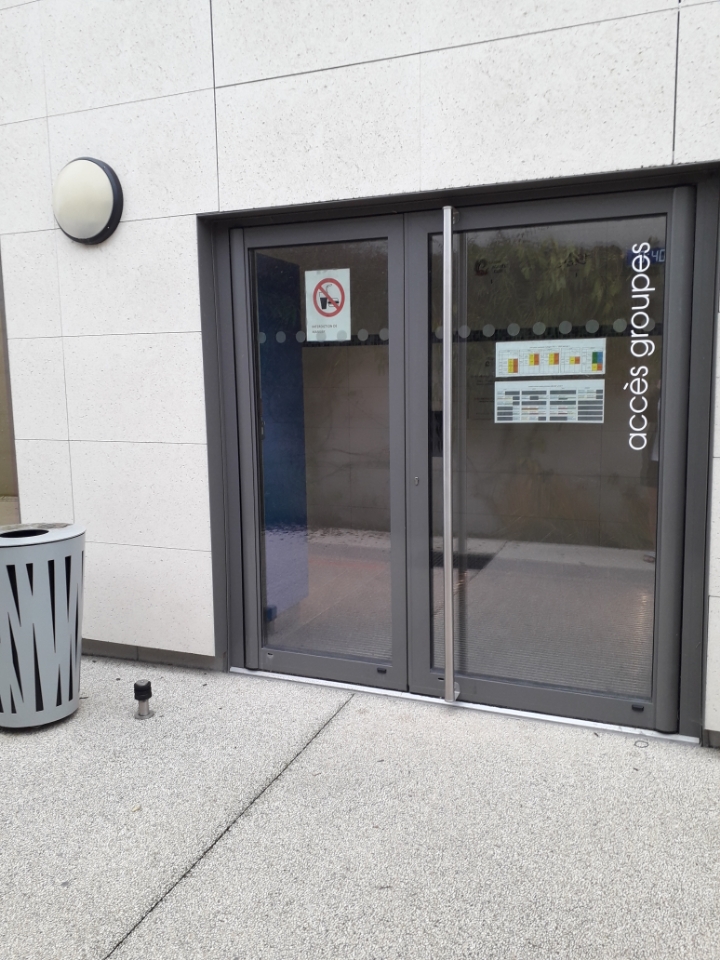 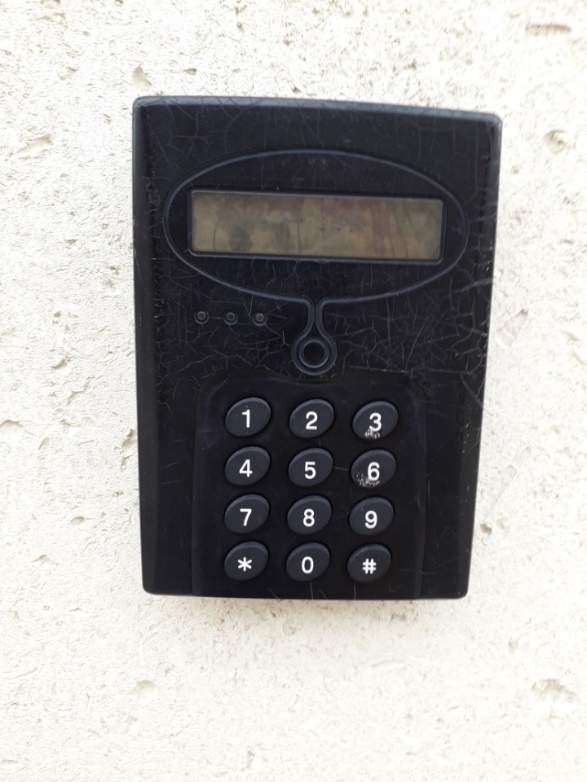 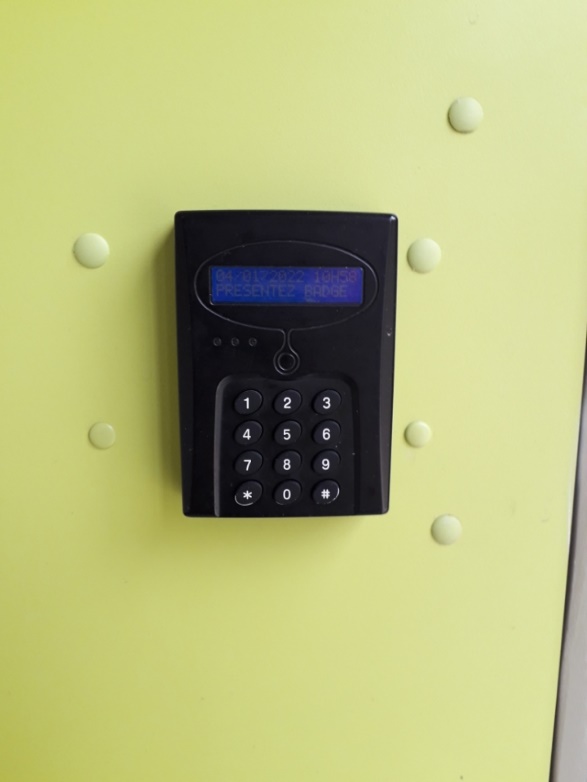 Il faut déposer les chaussures dans le casier correspondant à la couleur du vestiaire utilisé.
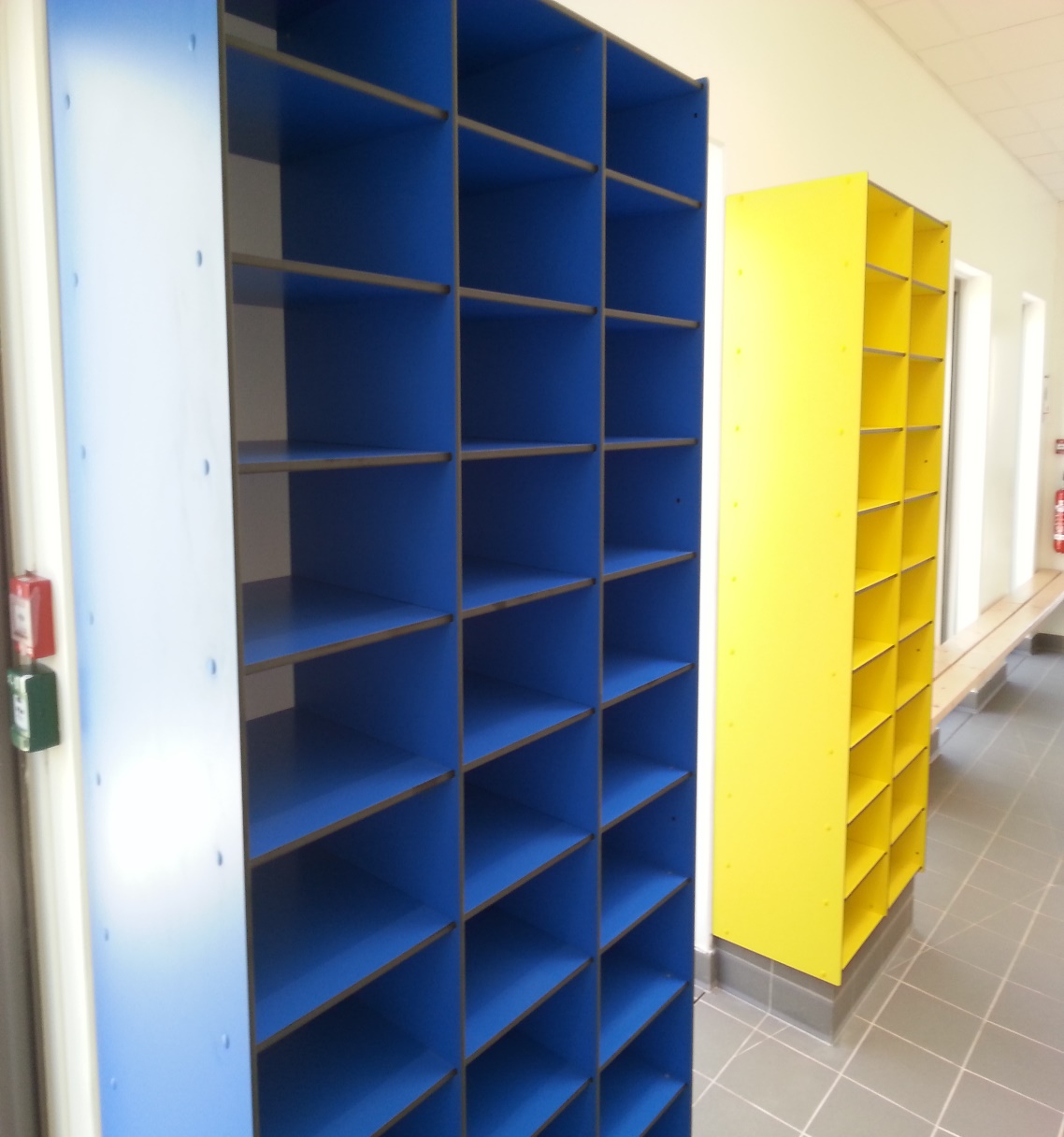 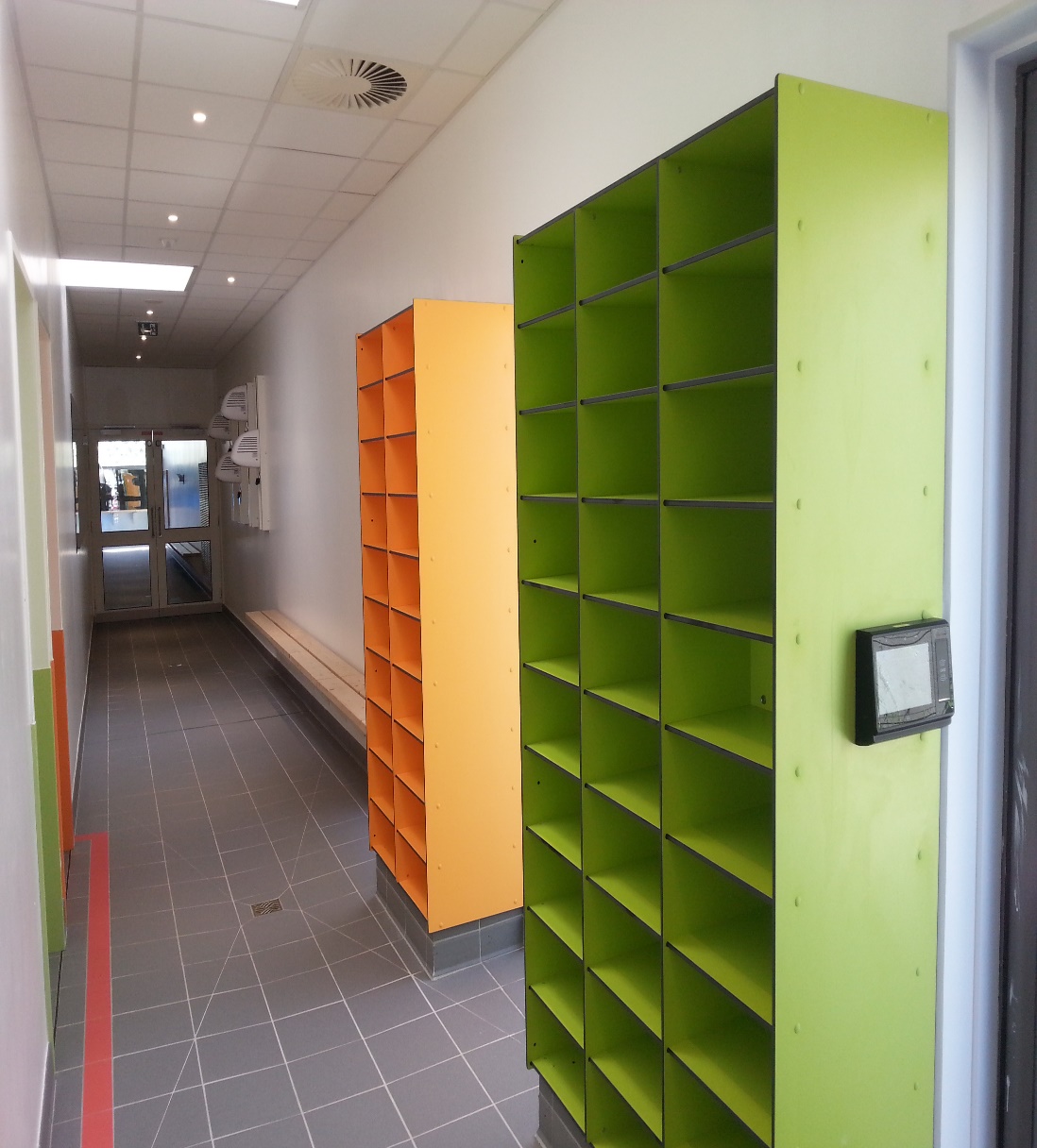 Il y a 4 vestiaires collectifs de couleur différente.
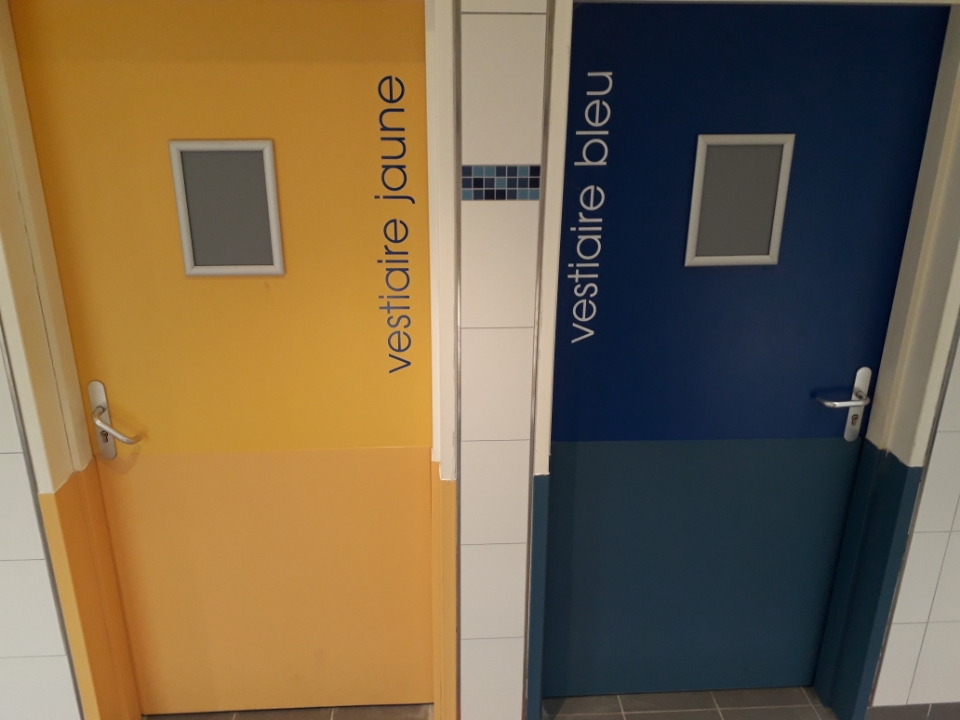 Deux vestiaires sont séparés au milieu par une porte et les deux autres le sont par un rideau.
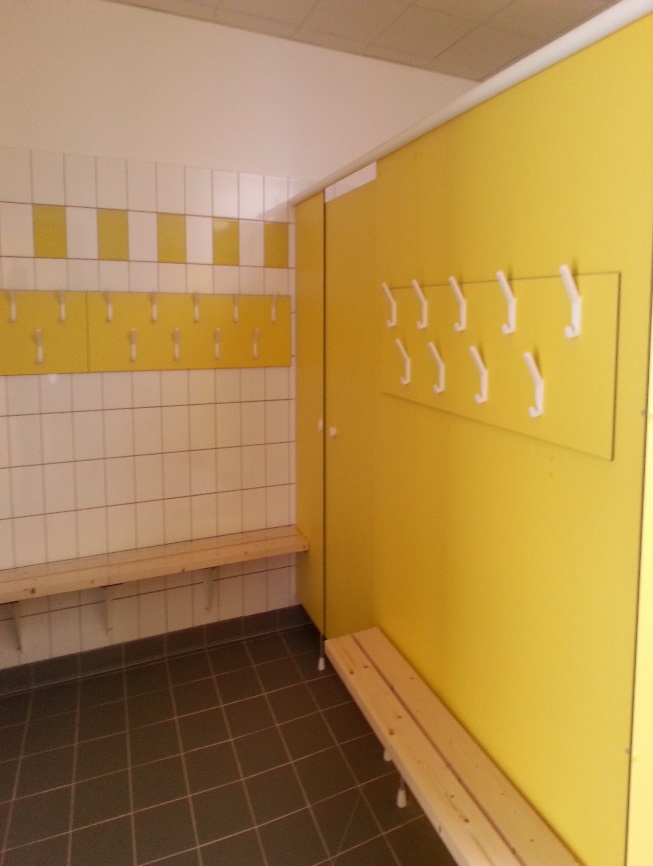 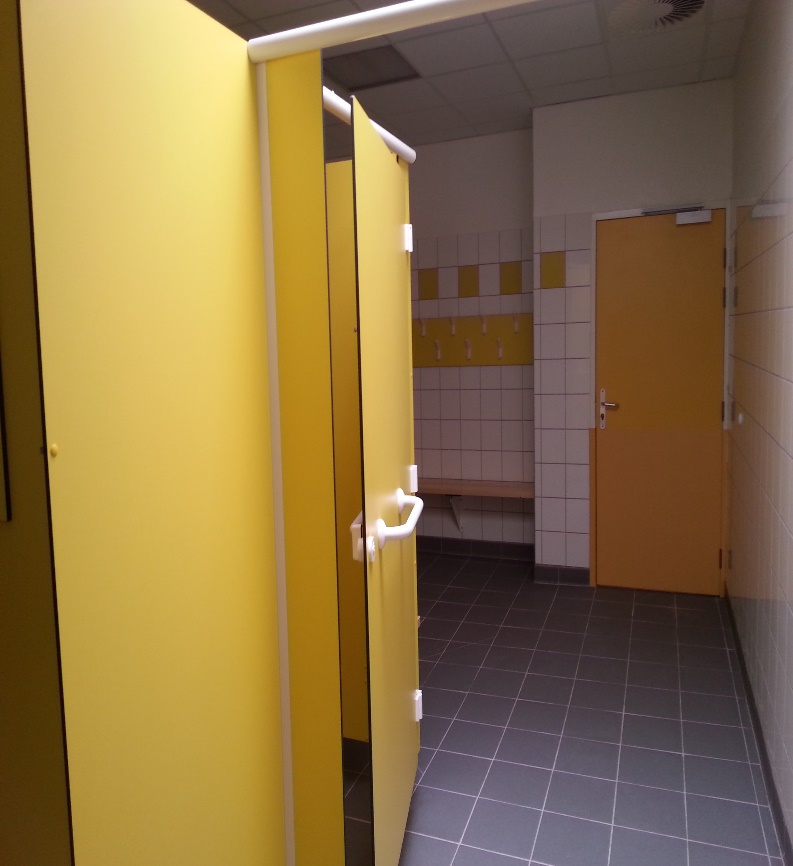 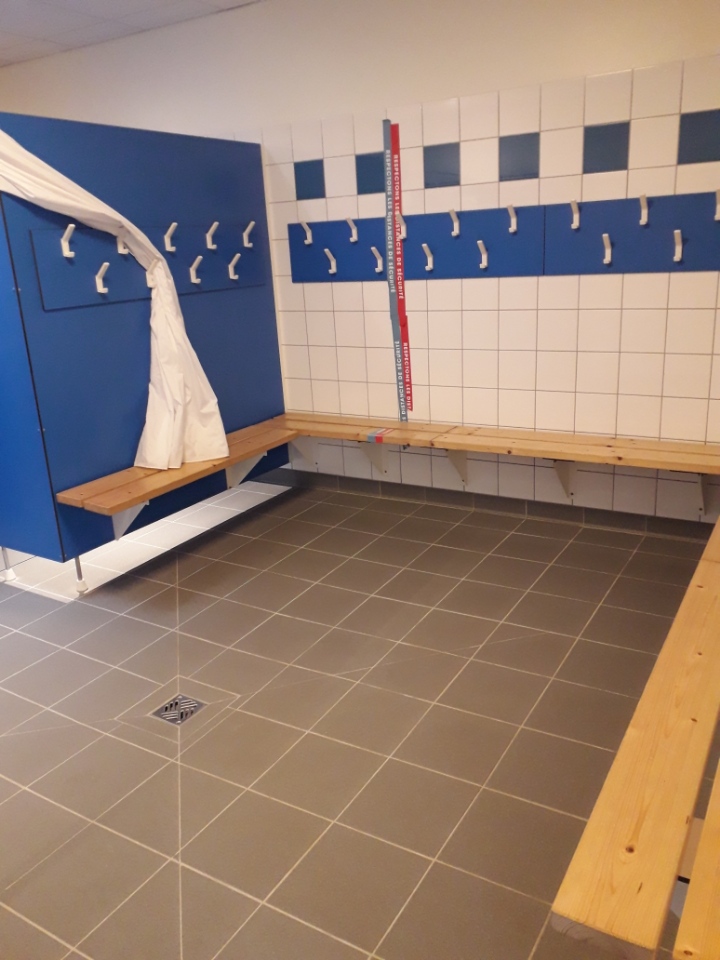 Passage aux sanitaires, puis douche obligatoire savonnée. Le MNS vient vous chercher au pédiluve et vous indique où aller.
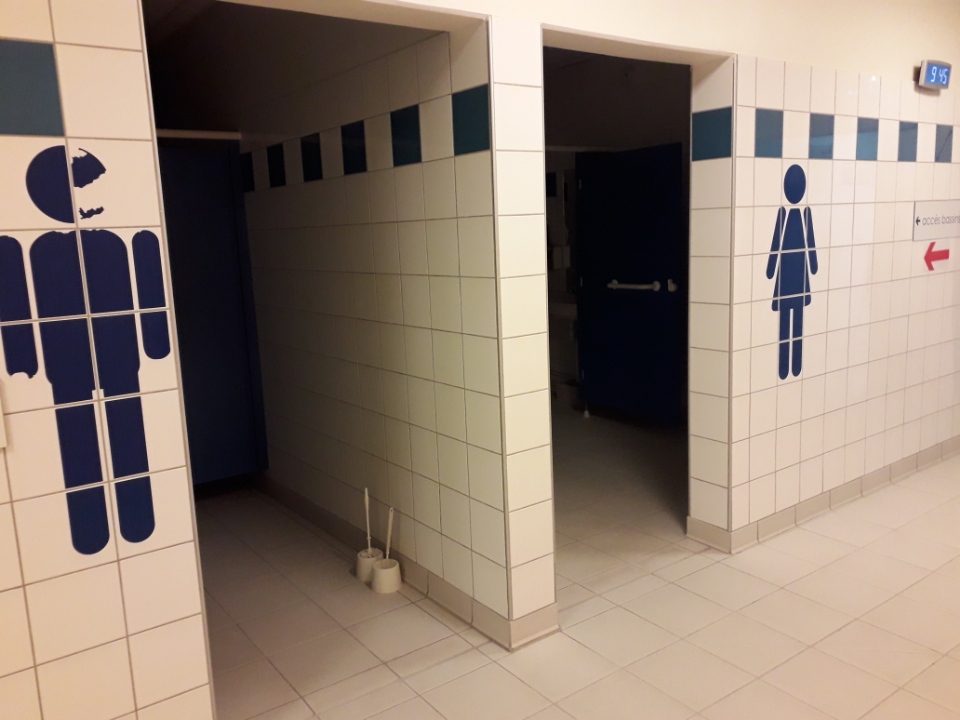 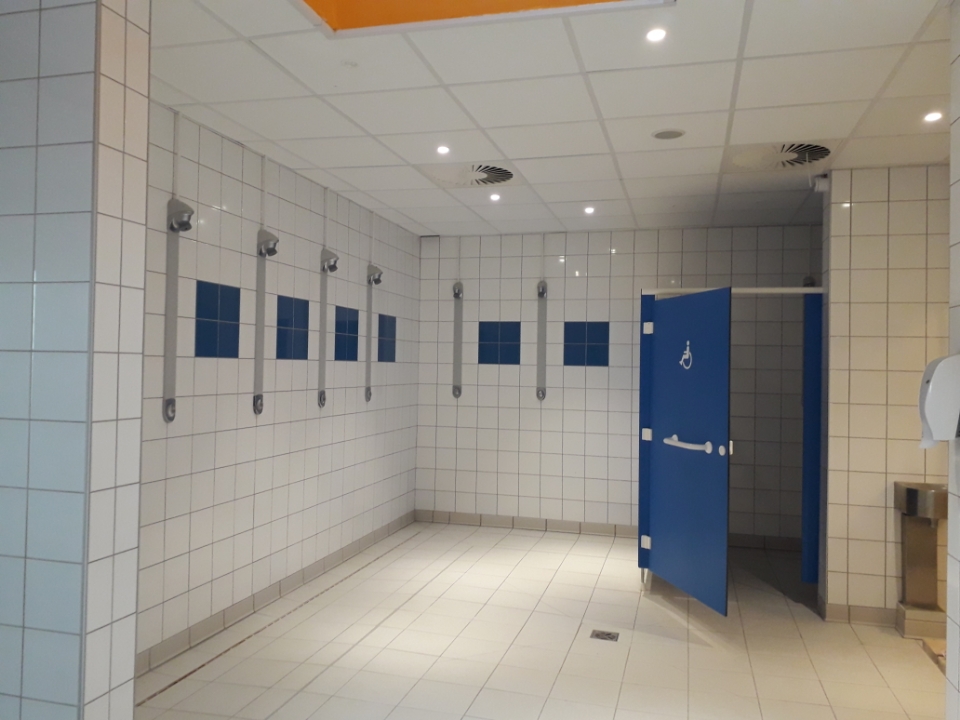 Nous nous plaçons à l’endroit indiqué. Coté gradins ou baie vitrée pour le bassin sportif.
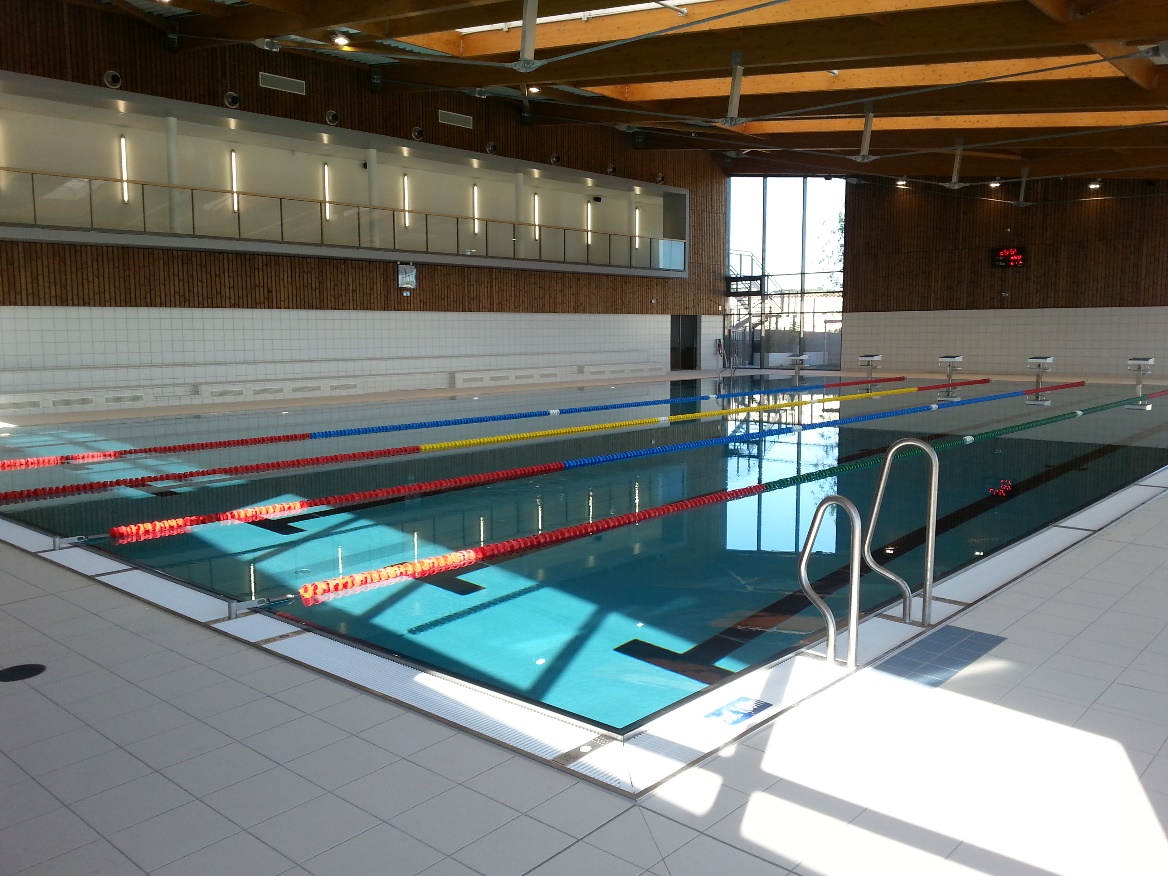 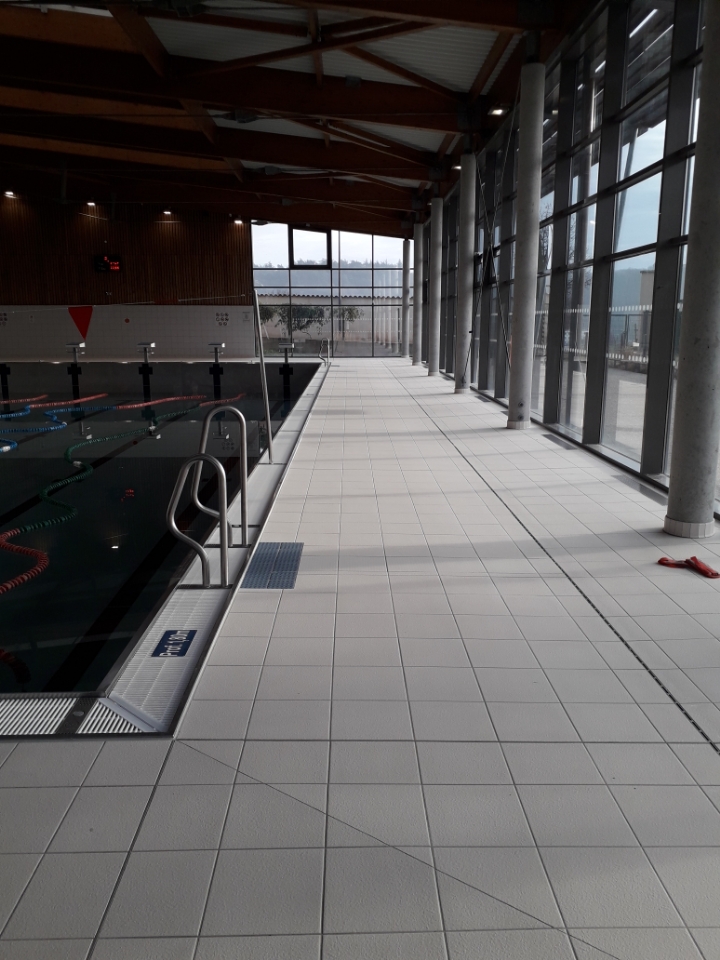 Sur les gradins côté bassin d’apprentissage.
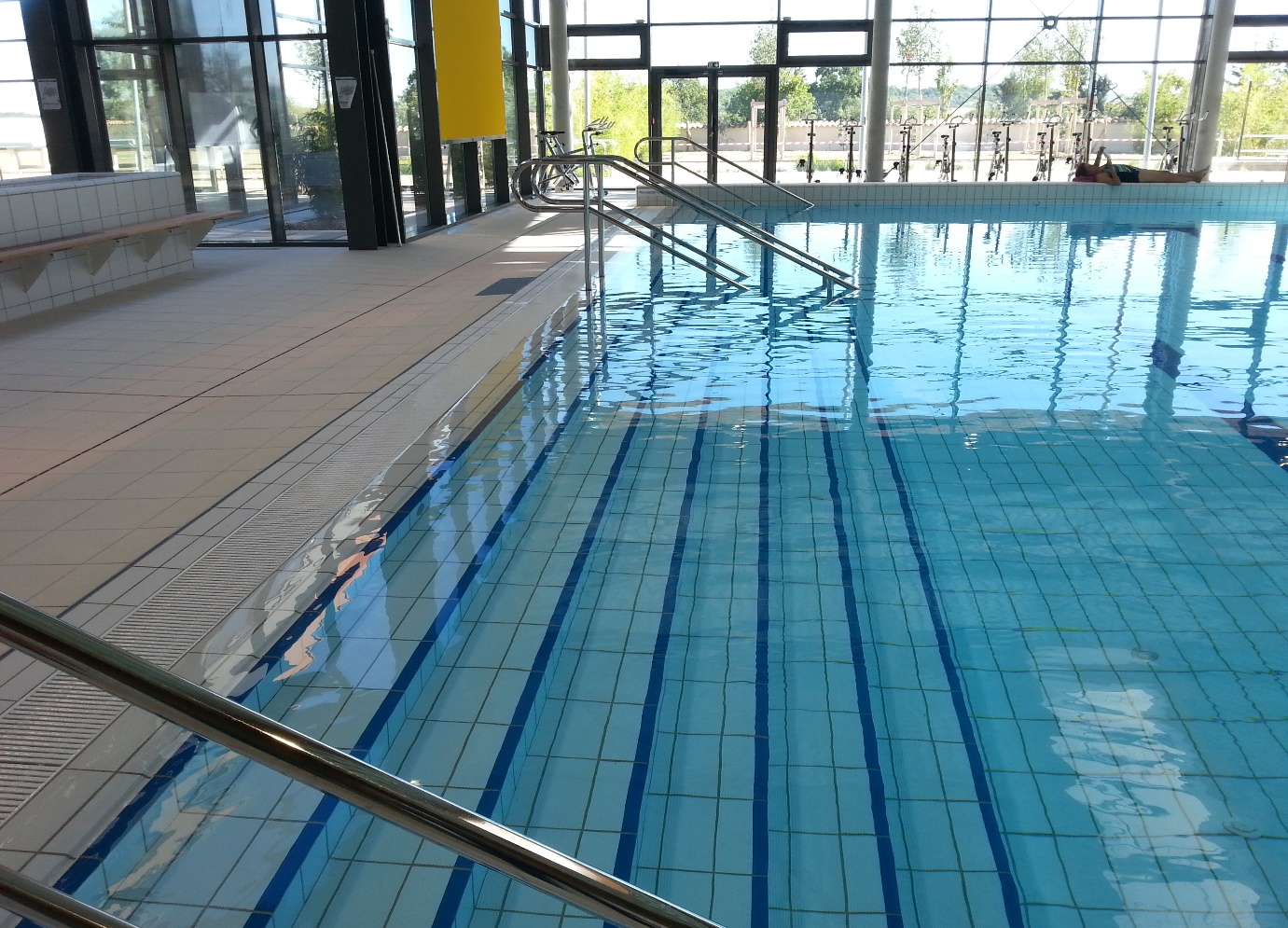 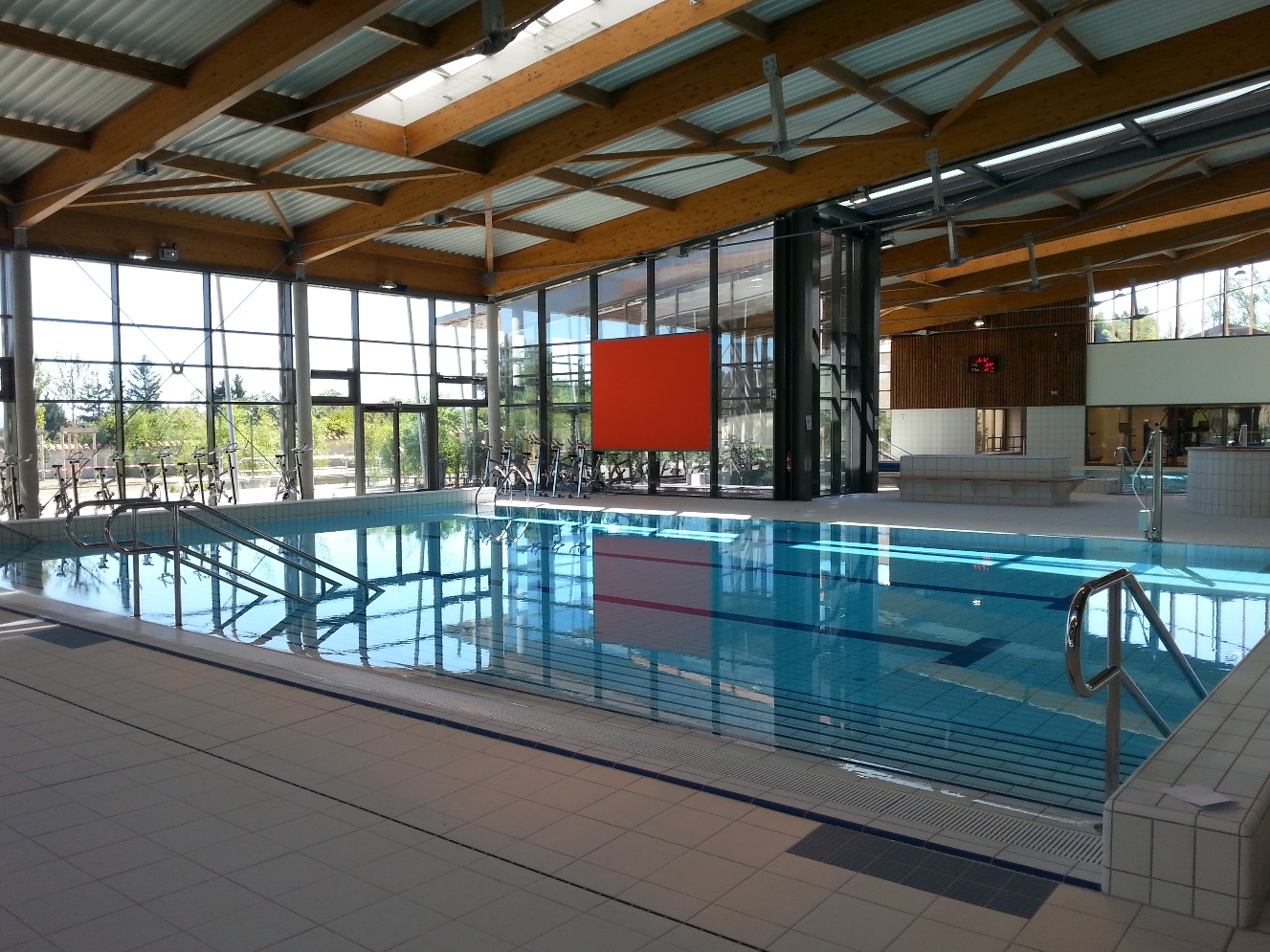 A la fin de la séance et après le retour du MNS, nous regagnons les vestiaires en respectant le circuit adapté.
Au plaisir de vous accueillir au centre Aquagaron.
FIN